Bibliometrie: přínosy, úskalí
Jiří Jirát
VŠCHT Praha
zde jsme teď
Datové sady – srovnání
Charakteristika časopisu(resp. typického článku z časopisu)
Některé vlastnosti
h-index
Typy metrik (veličin)
extenzivní
fyzikálně:
je úměrná velikosti systému
jsou aditivní
závisí na velikosti instituce: „size-dependent“, „power metrics“ apod.
př.: počet publikací, počet citací ad.
intenzivní
fyzikálně:
na velikosti soustavy nezáleží
nezávislá na velikosti instituce: „size-independent“
př.: citace/publikaci; podíl publikací v nejlepším percentilu, kvartilu apod.
Některé jsou funkcí oboru, času.
Příklad č. 1
Srovnání institucí
Zjednodušený příklad – srovnání institucí pro jeden časopis
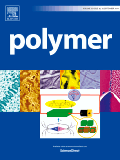 Polymer je v Q1 (1. kvartil) časopisů v ISI JCR kategorii Polymer Science
Porovnání:
ETH Zürichvs.
Virtuální česká nad-univerzita(UK + VŠCHT + VUT + UPce + MU + UTB + VŠB-TUO + ČVUT)(Pozn.: některé VŠ z ČR nejsou zahrnuty, protože nemělyv tomto období žádné publikace v Polymeru).
Publikace v tomto titulu z let 2005 a 2006. 

Zdroj dat: Scopus Citation Tracker
Zdroj: http://www.journals.elsevier.com/polymer/, 8.10.2014
Příklad č. 1 – srovnání institucí
A další roky?
Citovanost: Polymer (2005+2006) v r. 2007
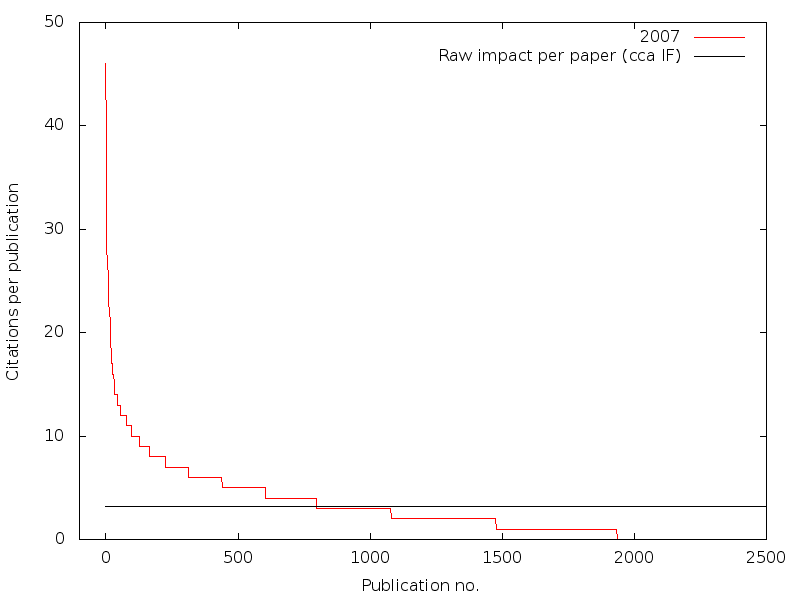 Vývoj citovanosti – kumulativní citace – období 2007-2013
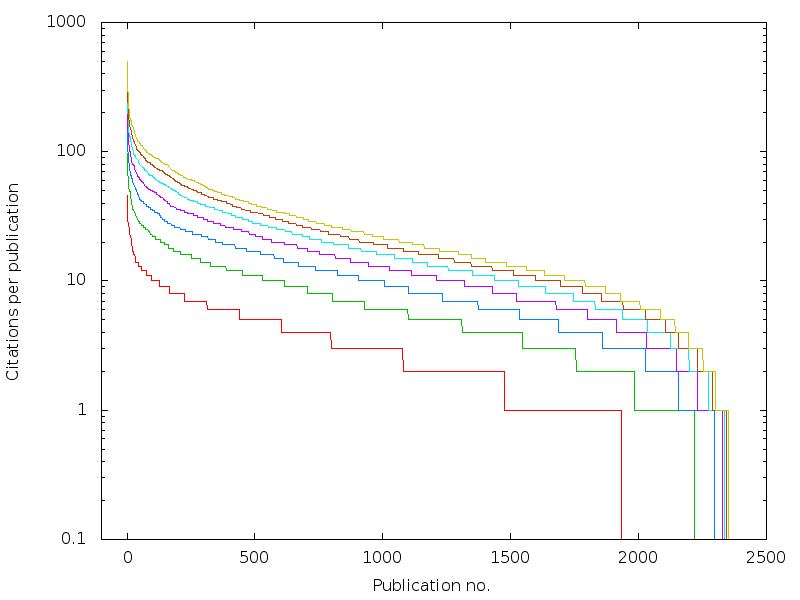 Pozn.:
pořadí publikací se z rok na roku mění!
2007-2013
2007
R. 2013 – srovnání univerzit (časopis Polymer 2005+2006)
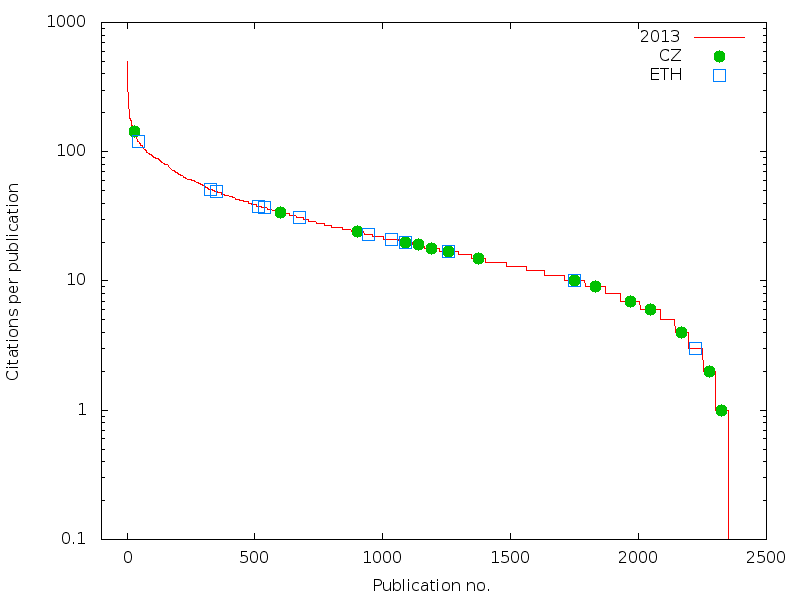 Charakteristika pomocí percentilů
Jsme lepší!
Jak je to s rozdělením do kvartilů podle
citovaností?
V absolutních číslech
V podílech
Hmm…
„podíl
publikací
v lepší
polovině“
Srovnání – bibliometrický nástroj
Srovnání v rámci časopisu – omezená vypovídací hodnota
Porovnání v rámci země, Evropy, světa?
bez nadstavbových nástrojů extrémně pracné/nemožné

Srovnání pomocí SciVal:
vytvoření dvou datových setů (DOI upload)
srovnání „kvantitativně-kvalitativní“
Počty publikací institucí v časopisu Polymer
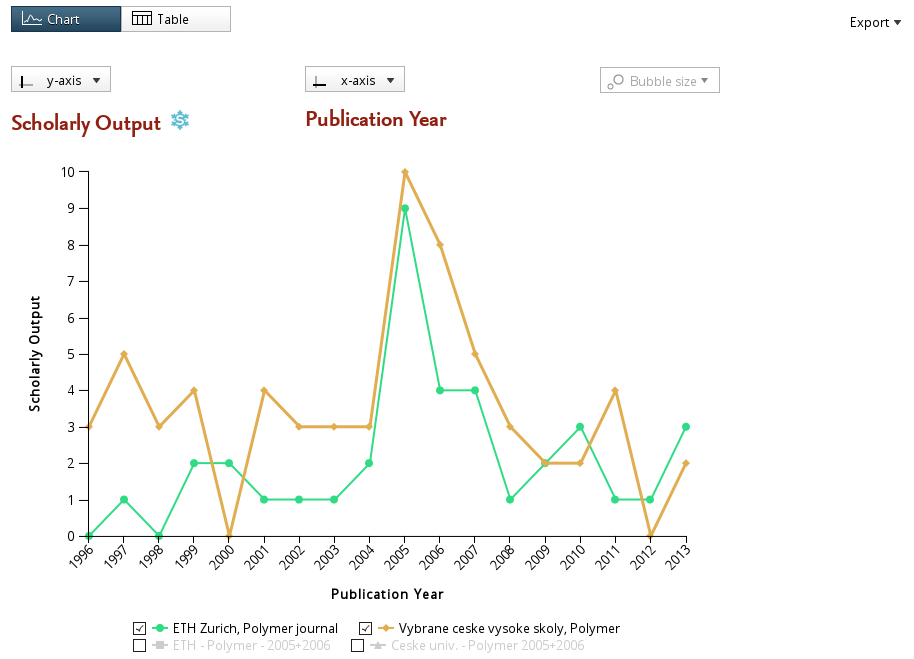 Zdroj: SciVal, Elsevier
Srovnání institucí – Polymer, 2005+2006
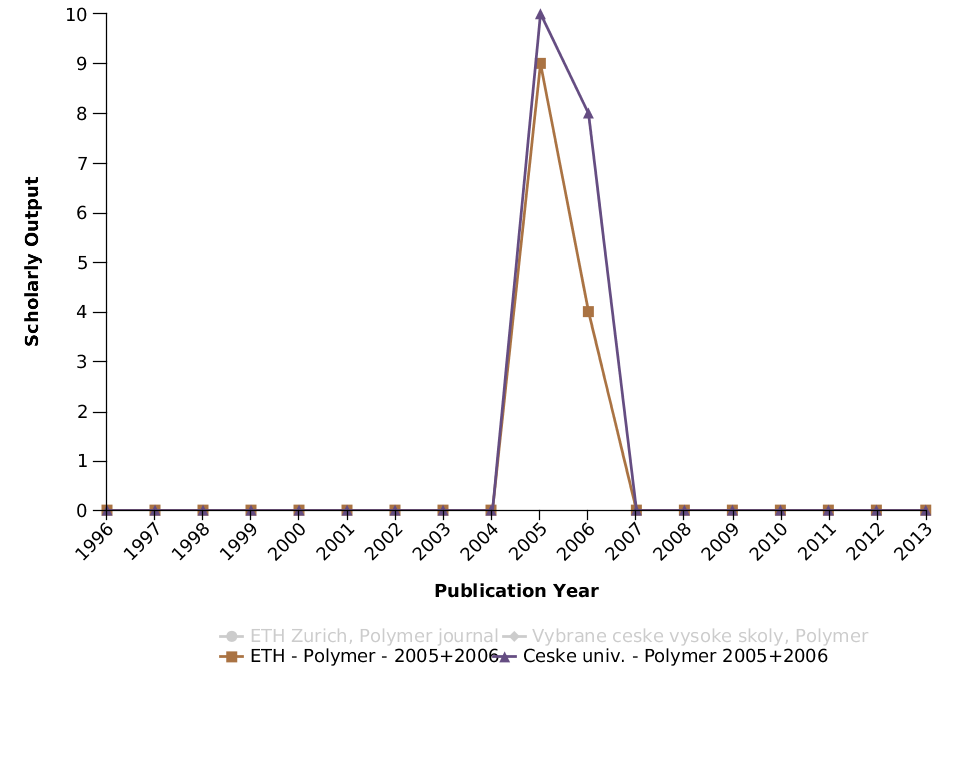 Zdroj: SciVal, Elsevier
Kvantita vs. kvantita:Počet citací vs. počet publikací
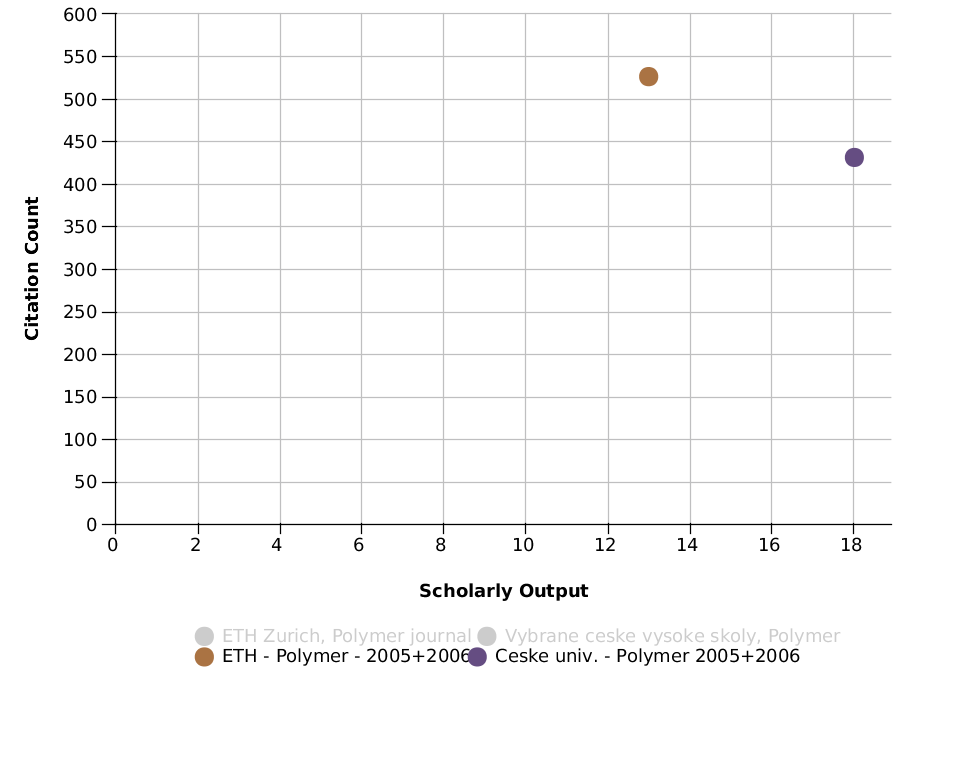 Zdroj: SciVal, Elsevier
Intenzita vs. kvantita:Počet citací na publikaci vs. počet publikací
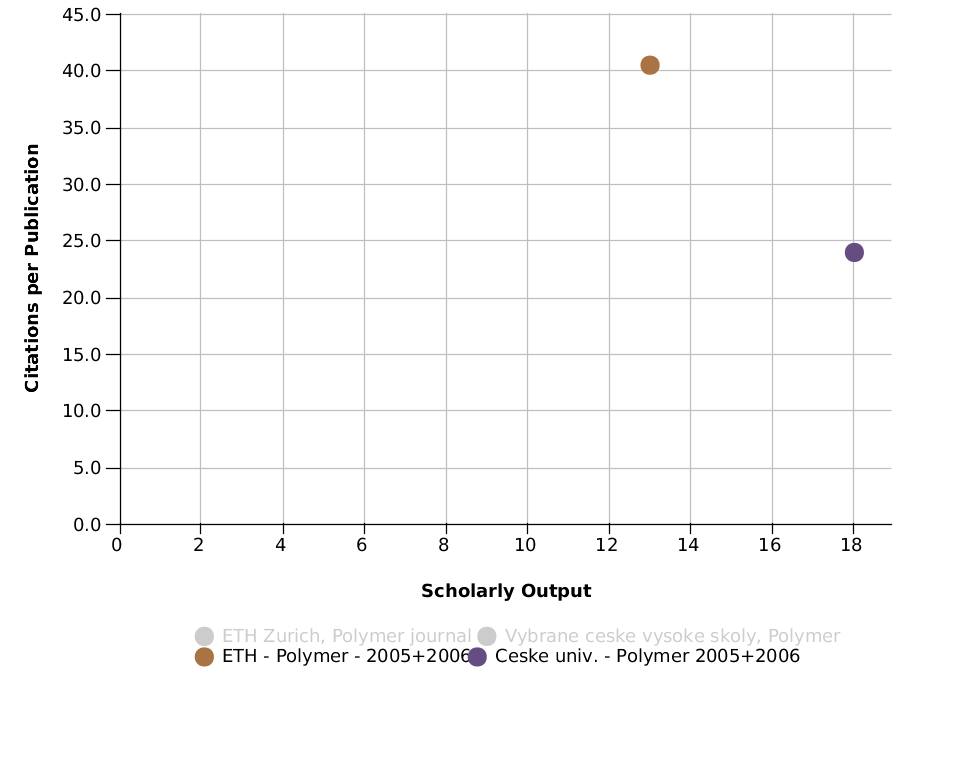 Zdroj: SciVal, Elsevier
Kvantita (výběr kvality) vs. kvantita vs. intenzita:Počet publikací v 25 % top publikací celosvětově vs. počet publikací vs. počet citací na publikaci
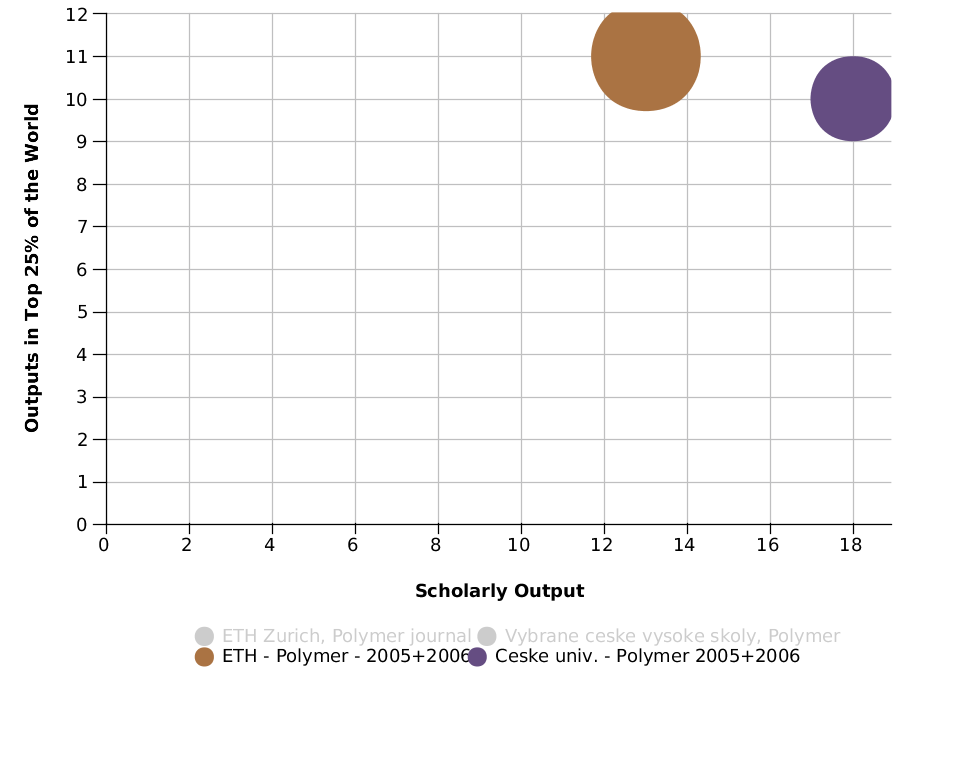 Velikost bubliny
je úměrná
počtu citací na publikaci
Rozdíl nevypadá až tak hrozně…
Zdroj: SciVal, Elsevier
Kvalita vs. kvantita vs. intenzita:Podíl v 25 % top publikací celosvětově vs. počet publikací vs. počet citací na publikaci
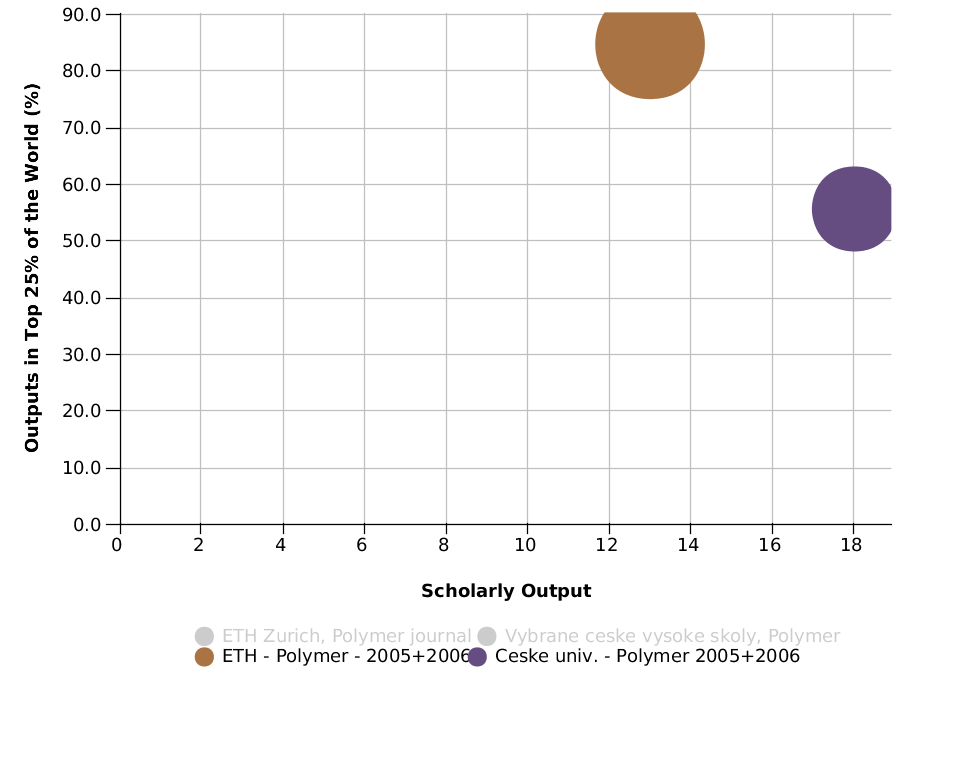 Velikost bubliny
je úměrná
počtu citací na publikaci
Tady už to
tak dobře nevypadá…
Zdroj: SciVal, Elsevier
Hledáme excelenci - finální rozhodnutí?
Kde uděláme čáru, abychom
našli „top“ výsledky?
Když v 1 %:
vyhrává VČNU
Když v 5 %, 10 % nebo 25 %:
vyhrává ETH
Příklad č. 2
Kvalita výzkumné skupiny
Hodnocení tradiční
Kde se v ČR dělá nejlepší výzkum
9.8. 2012 (DOPLNĚNO 20.12.2012)
ŠTĚPÁN JURAJDA a DANIEL MÜNICH:
(rozdělení do tercilů podle IF časopisu,
období 2006-2010,
ale zahrnuje podíly na publikaci z RIV aj.)
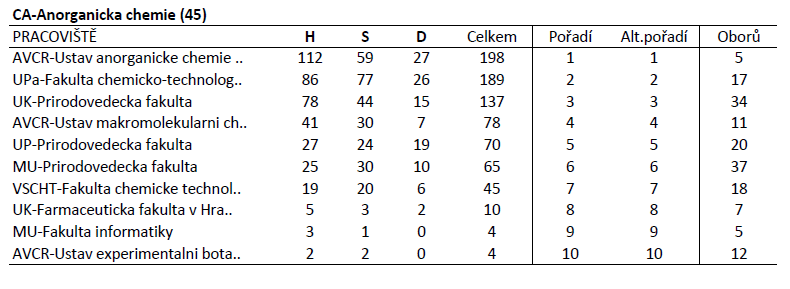 Je Ústav anorganické chemie VŠCHT Praha tak špatný?
Rychlý náhled pomocí nástroje pro bibliometrickou analýzu (SciVal)…
Kolik (objem publikační činnosti)(kvantita vs. čas)
nové vedení ústavu
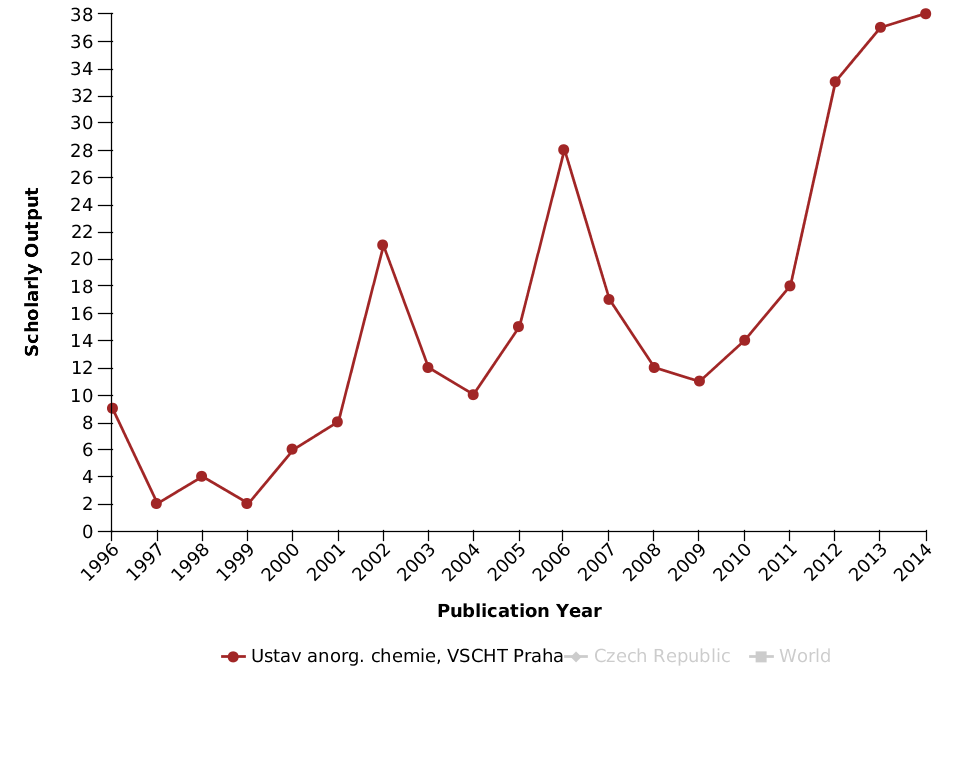 Kde?
Hlavní obory
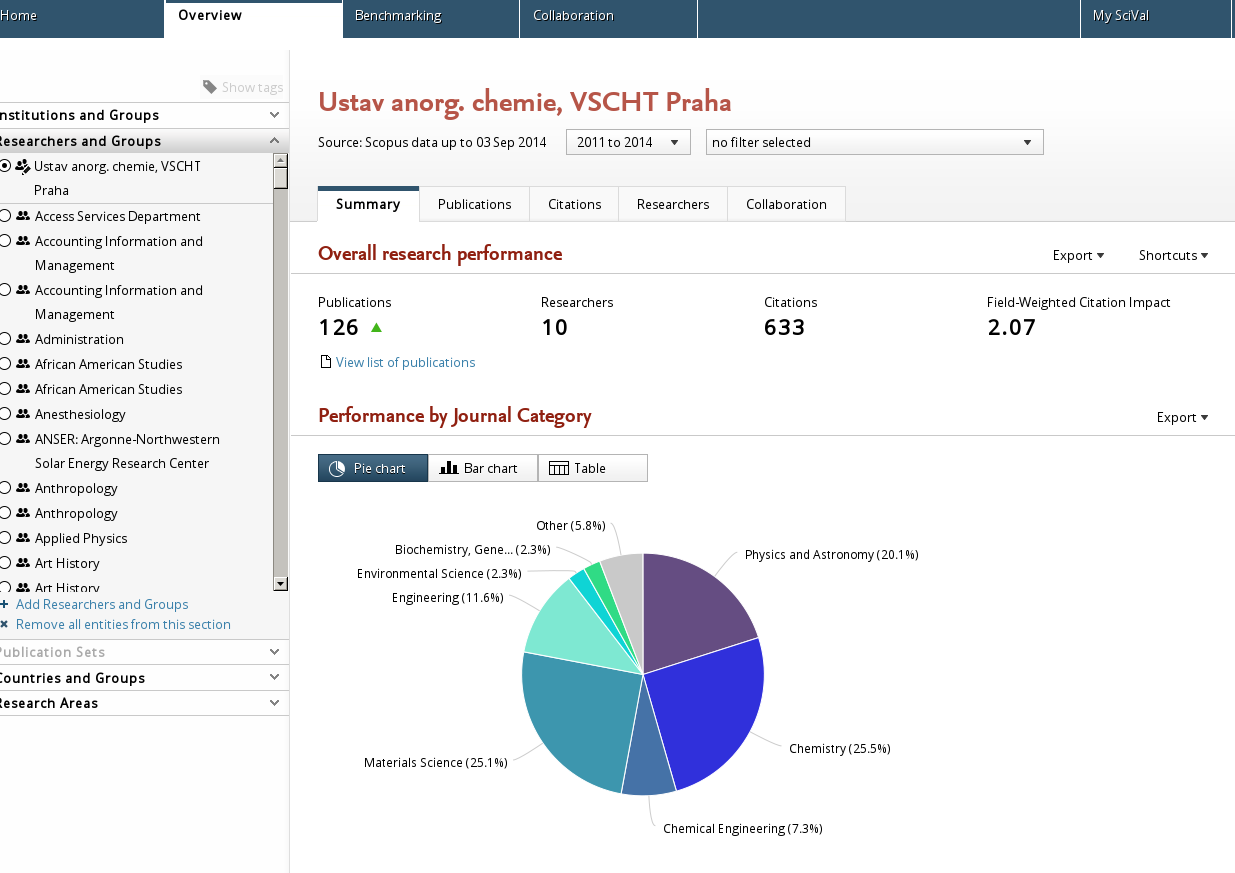 Podobory chemie
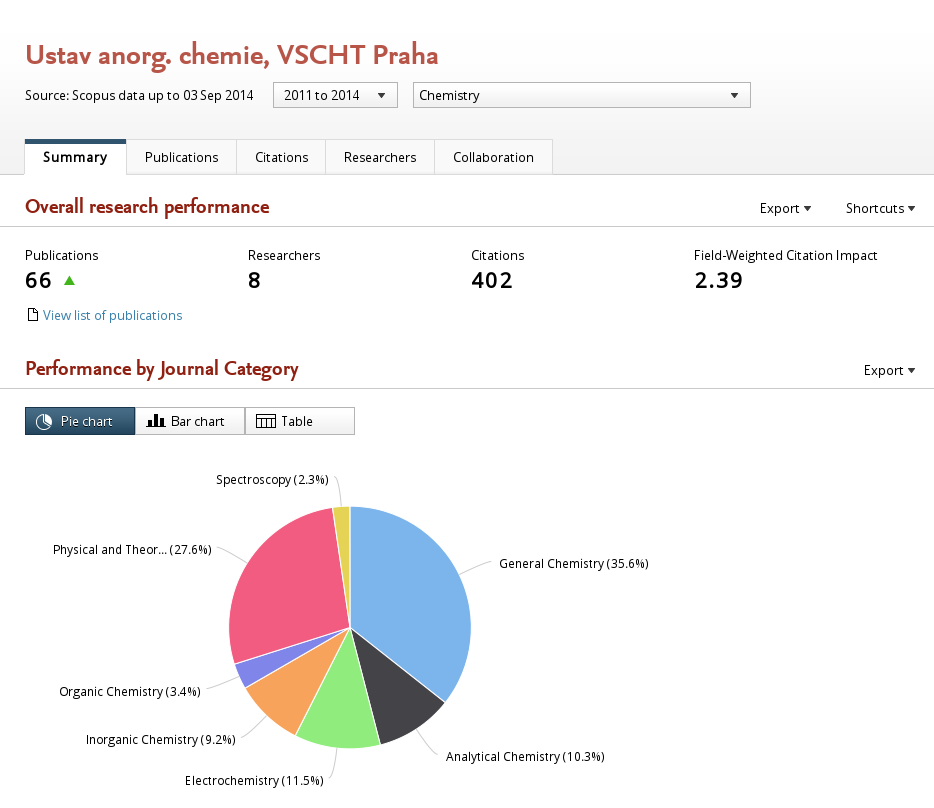 Přehled za období 2011-2013, obor Chemistry
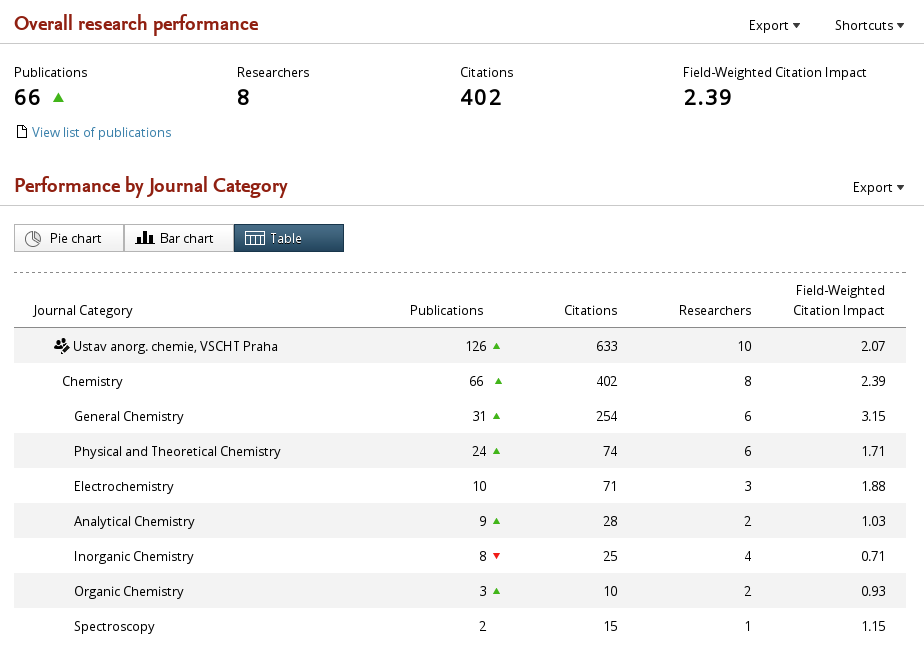 FWCI – normalizace  citovanosti vůči oboru, roku atd., hodnota > 1: lepší než světový průměr
Srovnání se světem a ČR:podíl publikací v top 25 % časopisů (podle SJR)
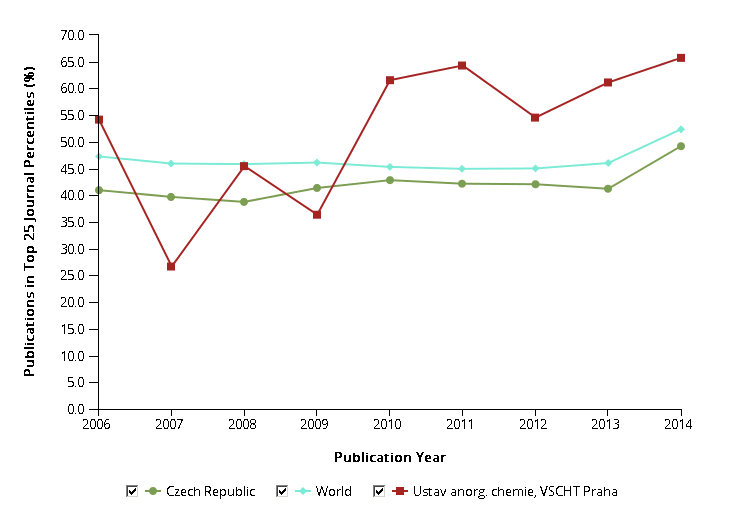 Vývoj! – obor Chemistry, instituce v ČRpodíl publikací v top 10 % časopisech (SJR) vs. citace na publikace vs. podíl v 25 % top publikacích (bublina)
Období 2006-2010
Acad. Sci.
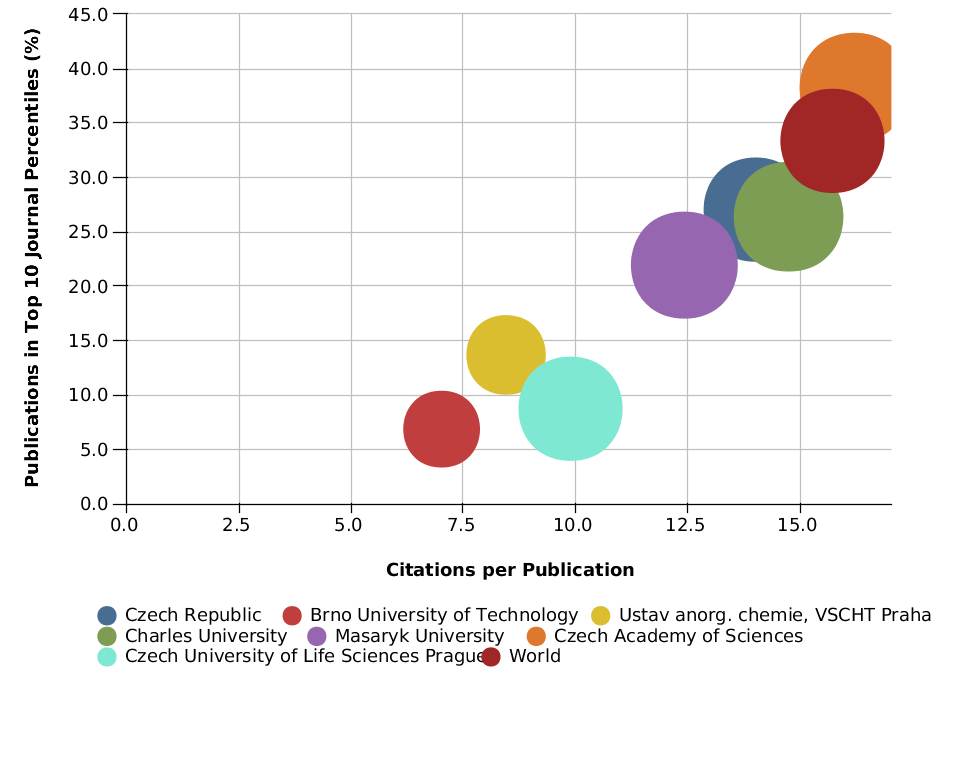 World
Období 2010-2014
Czech R.
Acad. Sci.
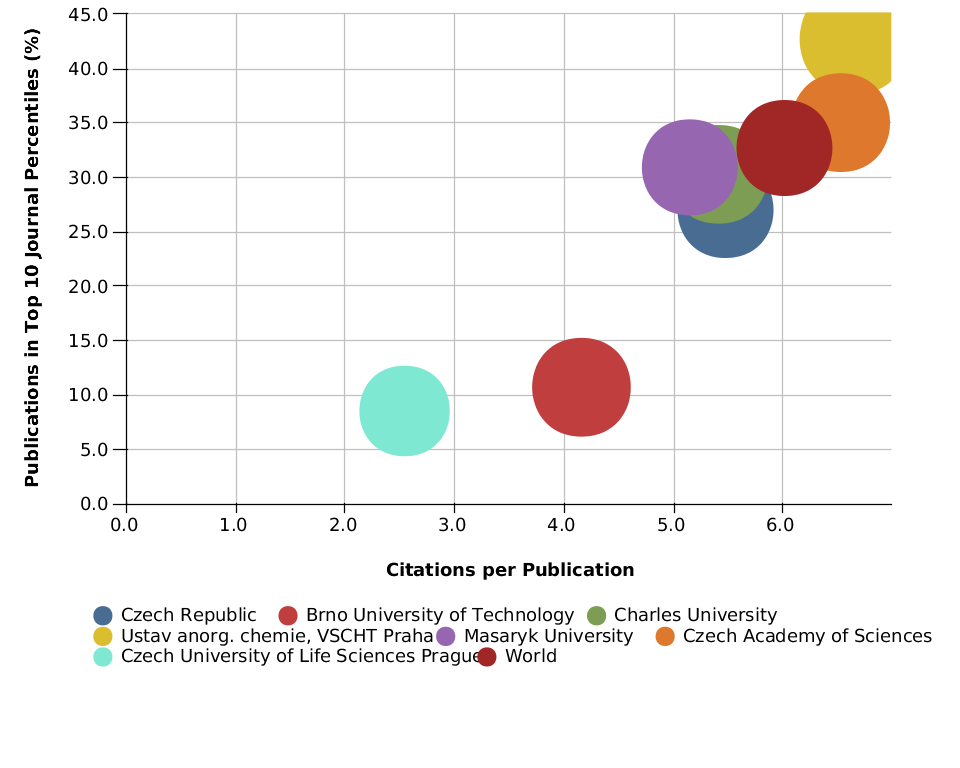 World
Czech R.
Srovnání kvalit:
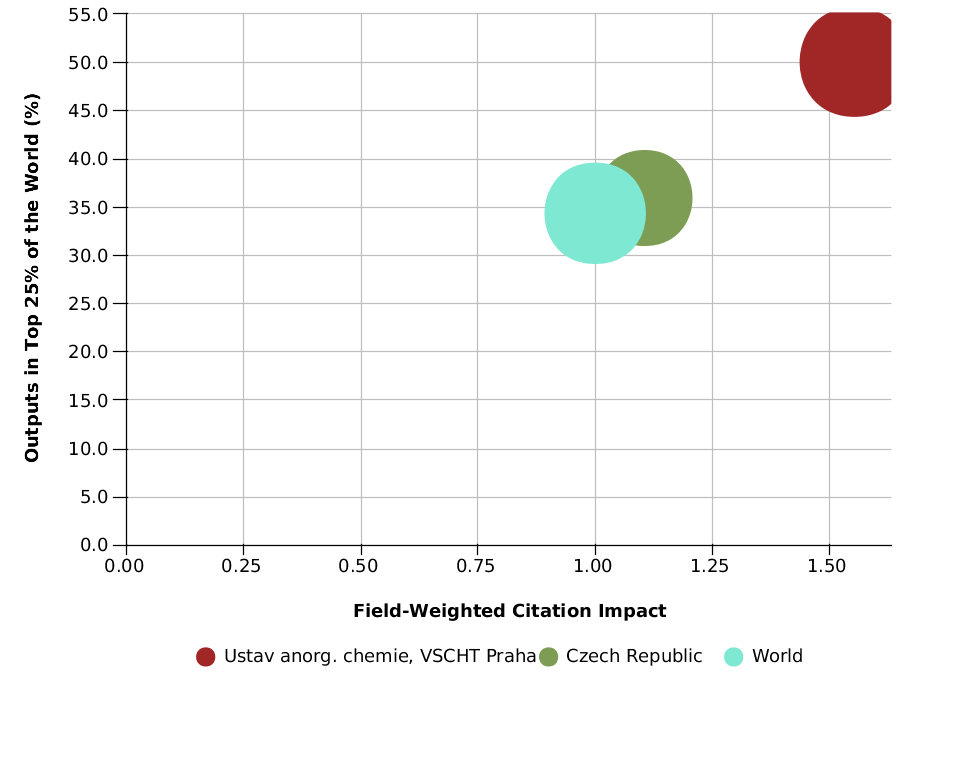 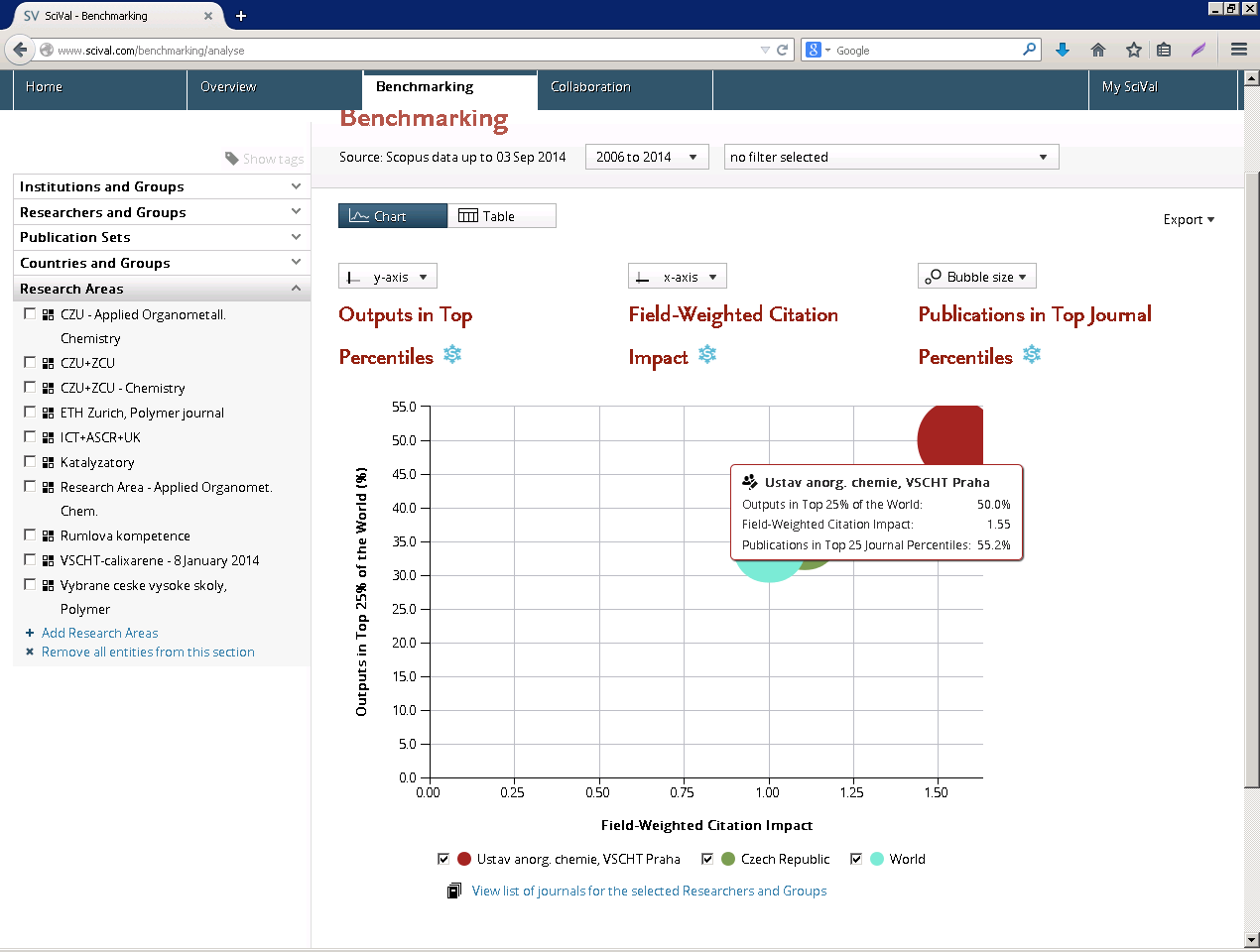 Velikost bubliny
je úměrná
podílu publikací
v 25 % top časopisů
(podle SJR)
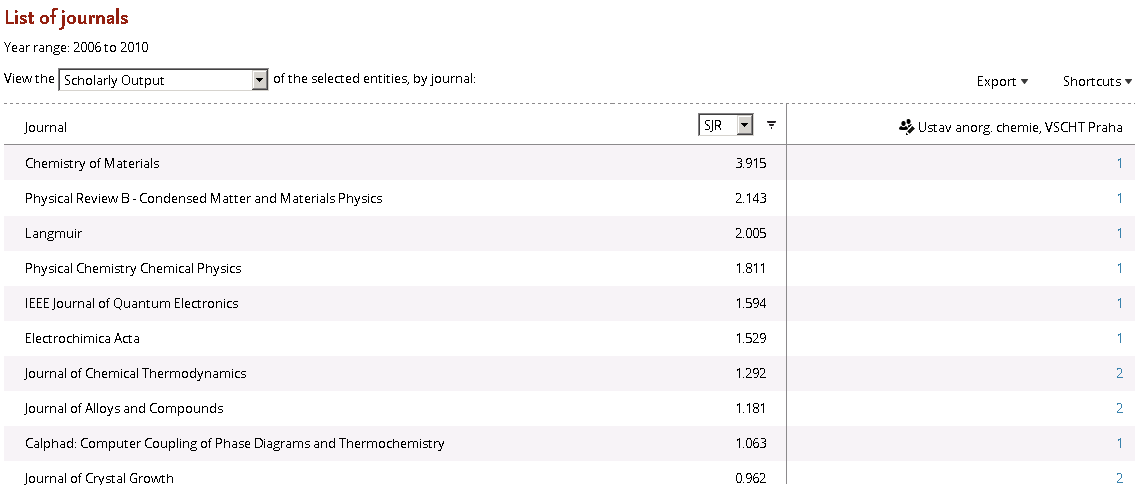 Ověření – pohled na tituly
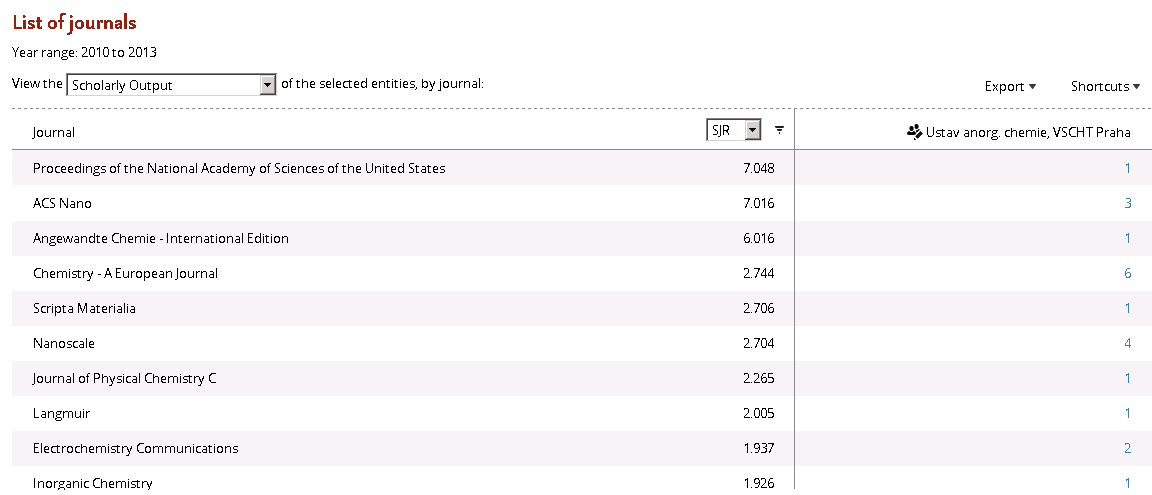 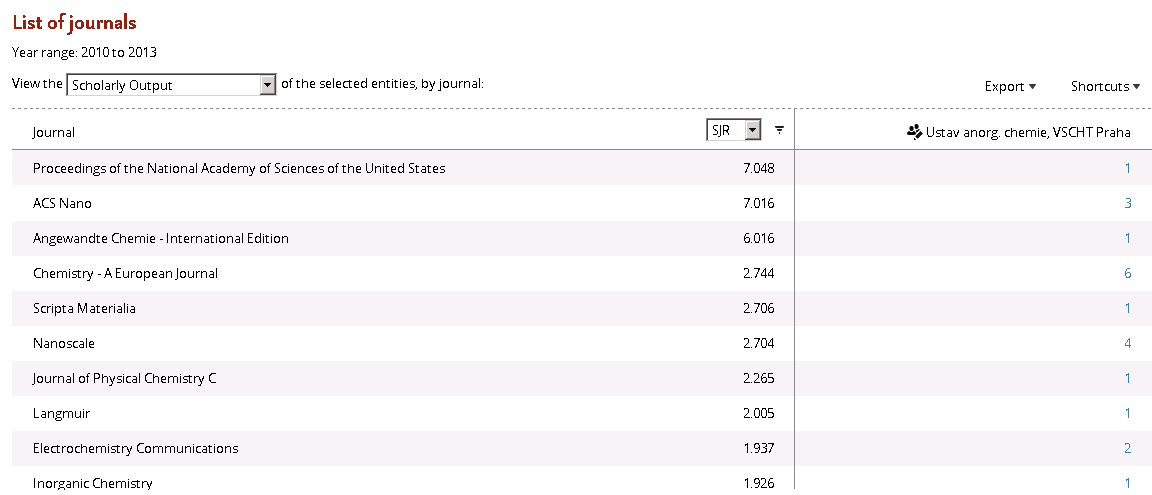 Definice oborů
Co je „anorganická chemie“? (neformální diskuse na křtu nové knihy „Anorganická chemie“):„Anorganická chemie je všechno, co není organická chemie (oxid uhličitý ať si anorg. chemici také vezmou, o oxidu uhelnatém si ještě popovídáme).“
Na těchto exaktních definicích oborů pak lze postavit celý normalizační aparát, mediány a pořadí…?
Příklad č. 3
Hledáme excelentního vědce
Prvotní porovnání kandidátů
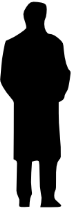 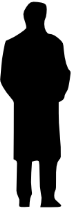 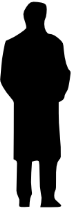 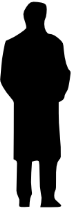 Zdroj dat: Web of Science, Thomson-Reuters
[Speaker Notes: Schon
Shechtman
Holy
Higgs]
1. screening – vyloučení nízkých hodnot
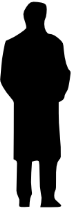 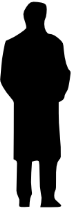 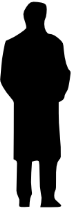 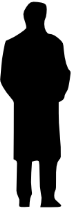 málo publikací, příliš nízký h-index
[Speaker Notes: Schon
Shechtman
Holy
Higgs]
Kandidát č. 2
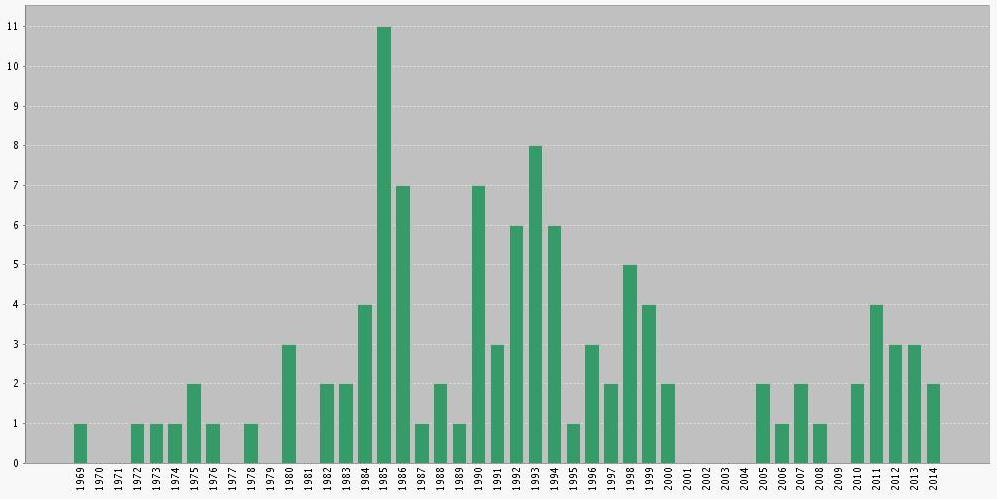 Zdroj dat: Web of Science, Thomson-Reuters
Další filtr
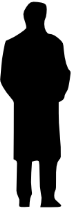 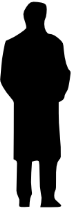 h-index nic moc, citací je rel. nejméně
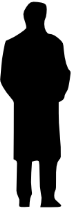 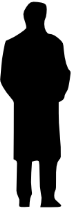 [Speaker Notes: Schon
Shechtman
Holy
Higgs]
Srovnání finalistů – publikace v top 5 % nejlepších časopisů (SJR)
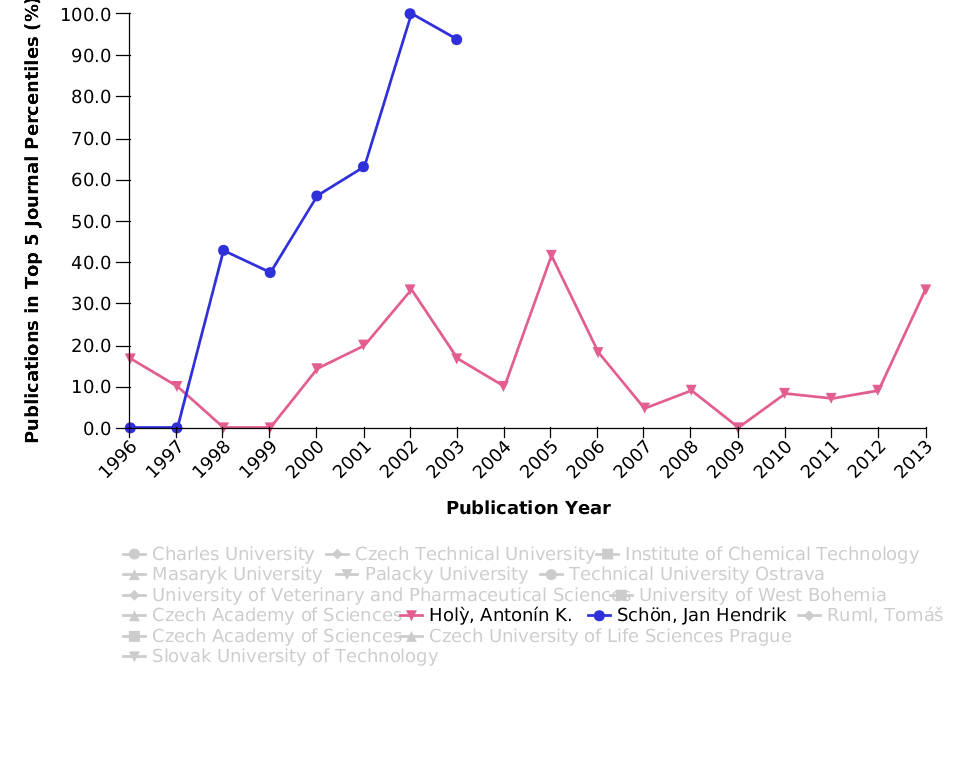 Zdroj: SciVal, Elsevier
č. 1
č. 3
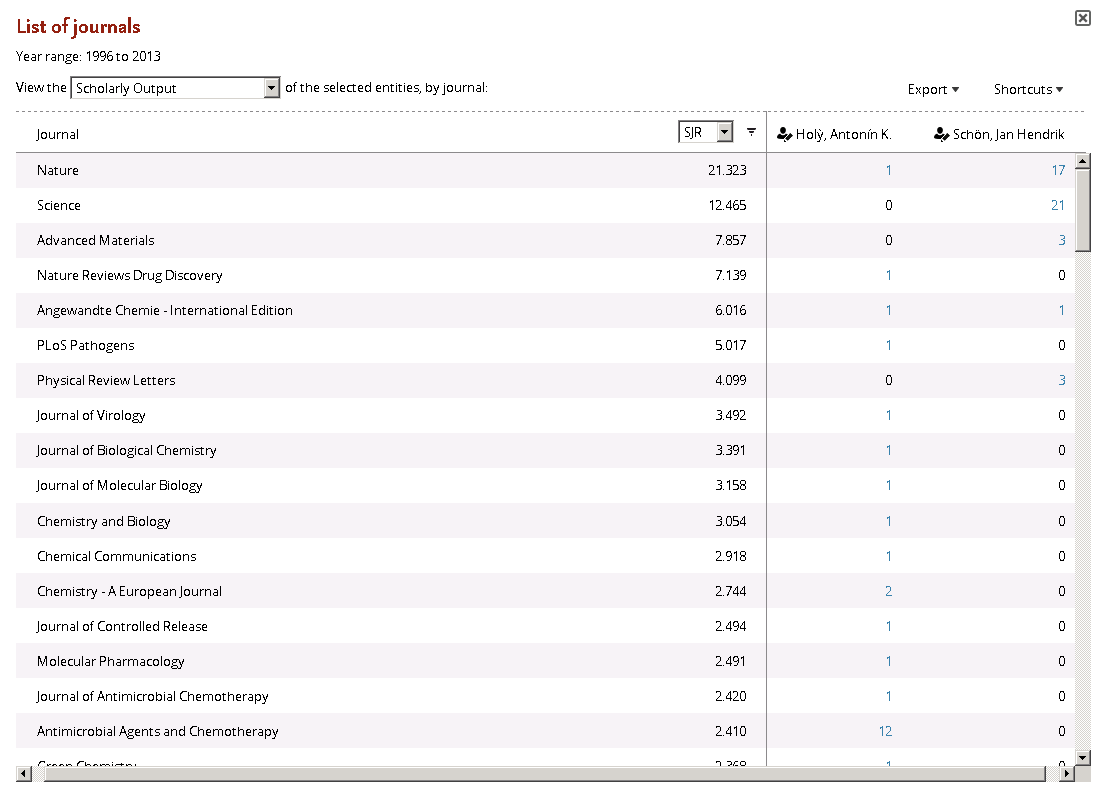 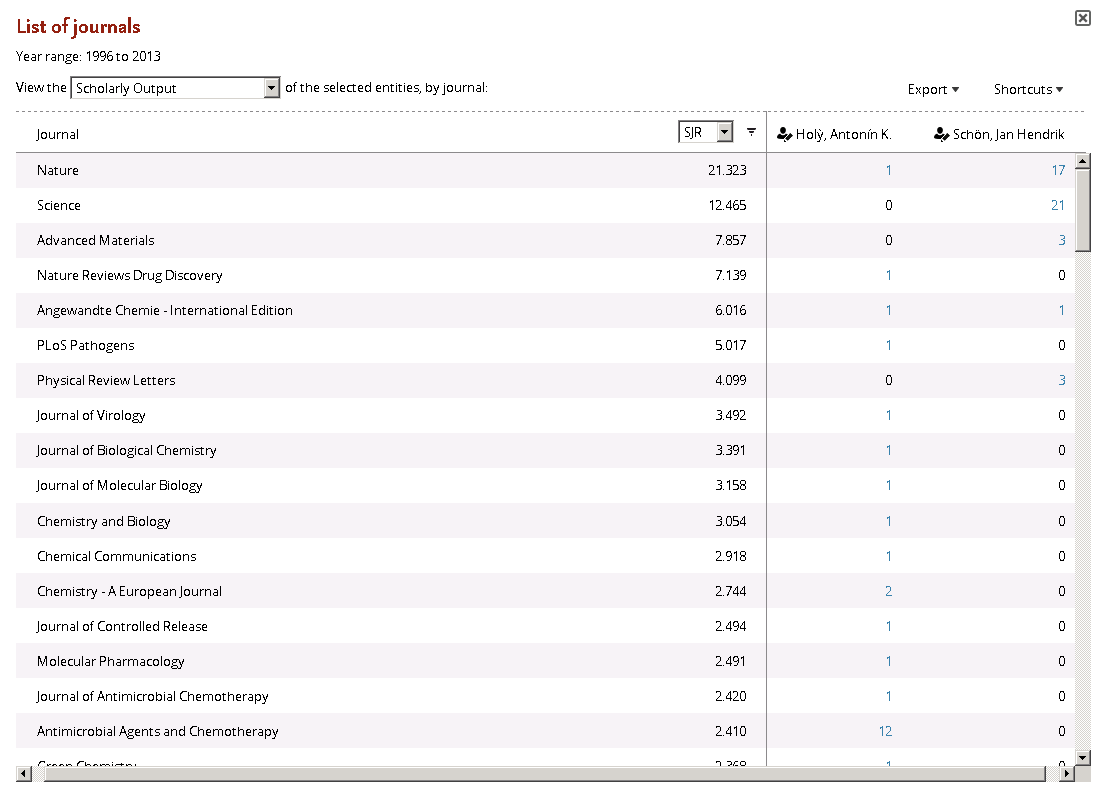 Kandidát č. 3
Kandidát č. 1
Zdroj: SciVal, Elsevier
Citace na publikaci vs. počet publikací (velikost bubliny – podíl publikací v top 5 % časopisů)(1996-2013)
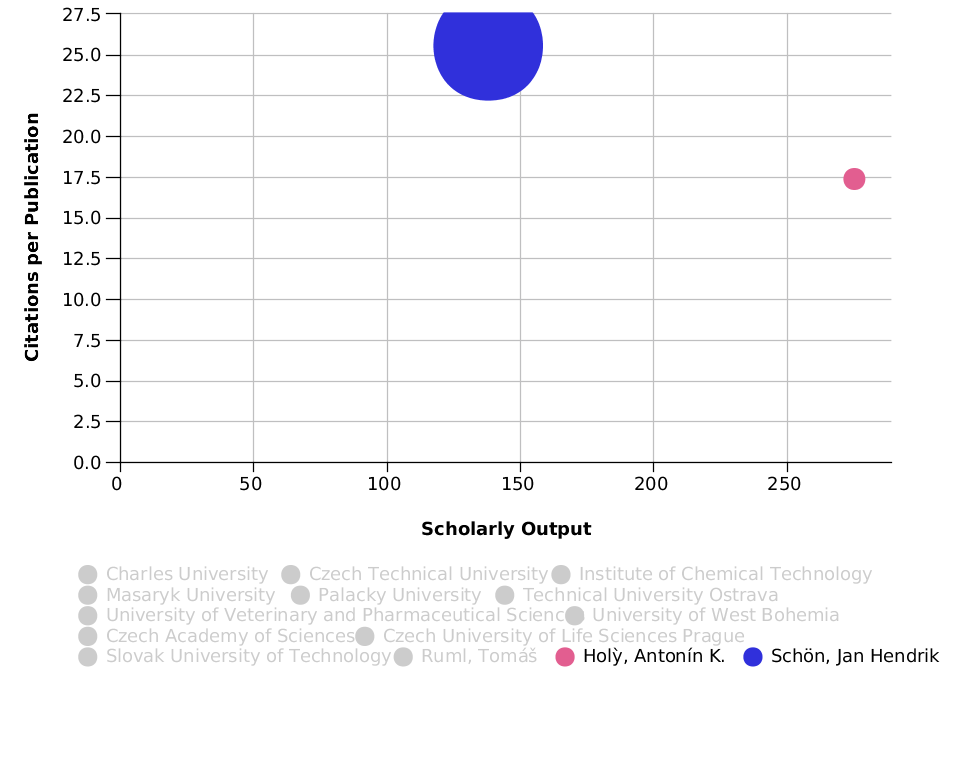 Zdroj: SciVal, Elsevier
Porovnání lidí (WOS)?
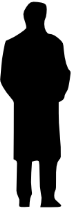 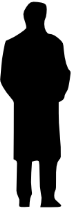 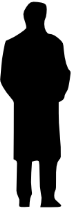 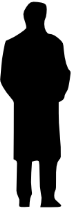 [Speaker Notes: Schon
Shechtman
Holy
Higgs]
Porovnání lidí (WOS)?
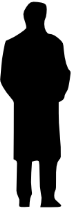 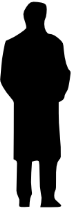 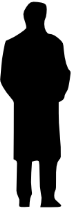 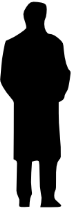 [Speaker Notes: Schon
Shechtman
Holy
Higgs]
Na 4. místě…
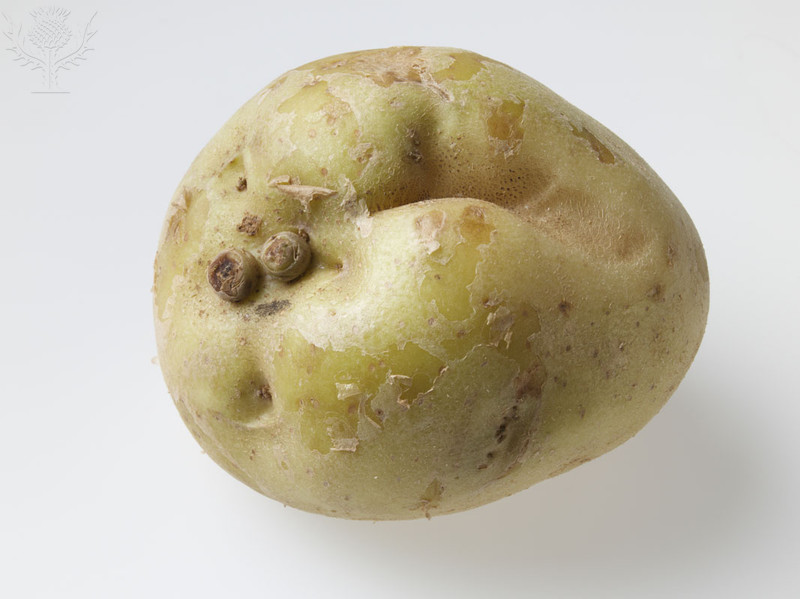 Potato. [Photography]. Retrieved from Encyclopædia Britannica ImageQuest. http://quest.eb.com/#/search/156_2410939/1/156_2410939/cite
Na 3. místě…
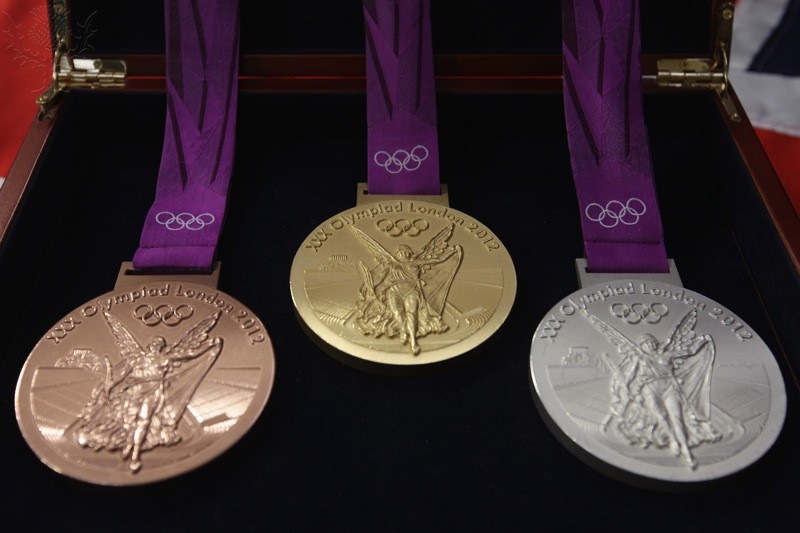 London 2012 Medals Being Produced by Royal Mint. [Photography]. Retrieved from Encyclopædia Britannica ImageQuest. http://quest.eb.com/#/search/115_3907467/1/115_3907467/cite
Na 2. místě…
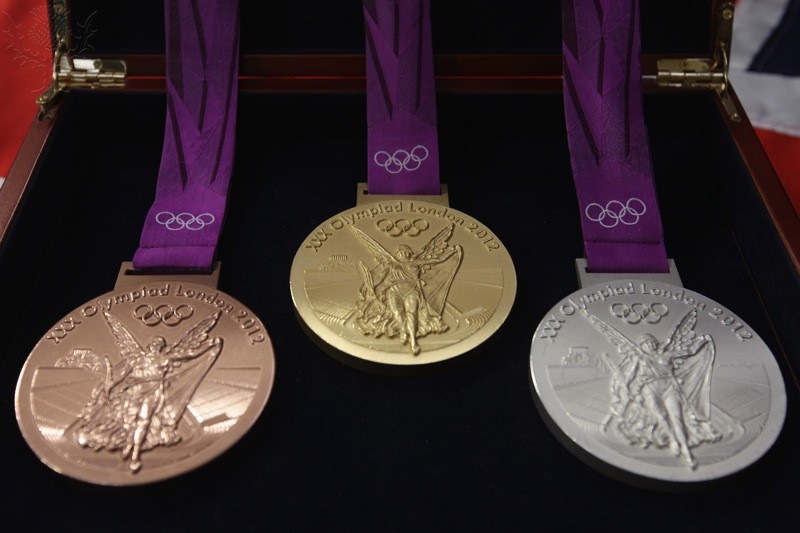 London 2012 Medals Being Produced by Royal Mint. [Photography]. Retrieved from Encyclopædia Britannica ImageQuest. http://quest.eb.com/#/search/115_3907467/1/115_3907467/cite
Vítězem se stává…
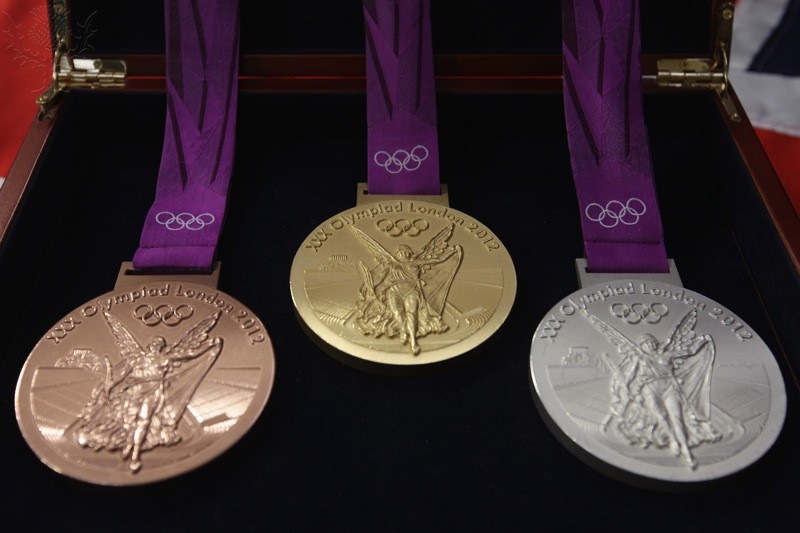 London 2012 Medals Being Produced by Royal Mint. [Photography]. Retrieved from Encyclopædia Britannica ImageQuest. http://quest.eb.com/#/search/115_3907467/1/115_3907467/cite
Výsledek…
Jan Hendrik Schön, „největší podvodník za minulých 50 let ve světě vědy“, vymýšlená podvodná data, většina článku stažena (Retracted papers)
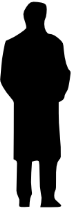 1.
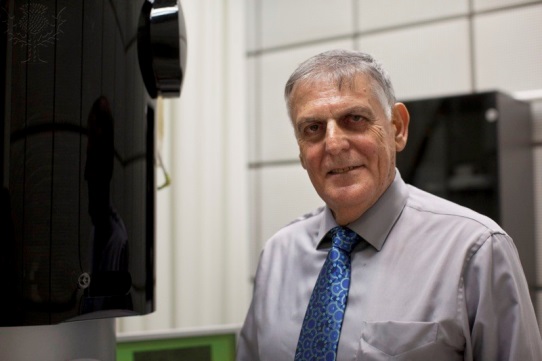 Prof. Dan Shechtman, Nobelova cena za chemii 2011
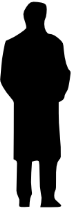 3.
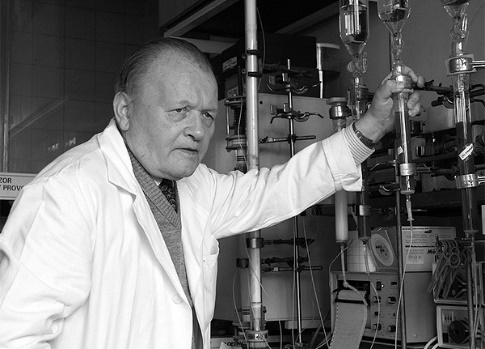 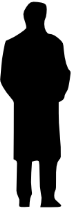 Prof. Antonín Holý
2.
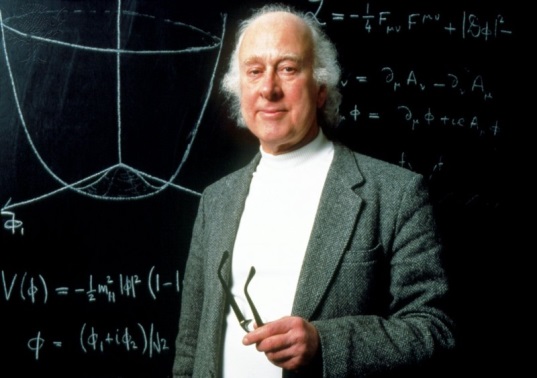 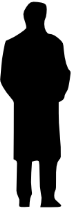 Prof. P.W. Higgs, Nobelova cena za fyziku 2013 (208 citací/publikaci)
4.
Fotografie:
Israeli Daniel Shechtman Wins Nobel Chemistry Prize. [Photography]. Retrieved from Encyclopædia Britannica ImageQuest. http://quest.eb.com/#/search/115_3898080/1/115_3898080/cite
British theoretical physicist Prof. Peter Higgs. [Photography]. Retrieved from Encyclopædia Britannica ImageQuest. http://quest.eb.com/#/search/132_1249998/1/132_1249998/cite
http://www.uochb.cz/web/structure/698.html?lang=cz
[Speaker Notes: Schon
Shechtman
Holy
Higgs]
Závěr
Bibliometrické nástroje
přínosy:
možnost najít kvalitu a změny ve výzkumu instituce
hlubší vhled do výzkumu instituce
Pozor:
mechanická aplikace vede často k zavádějícím výsledkům
hodnotitel by ideálně měl mít vhled do instituce a vědního oboru